Отдел образования города Усть-Каменогорска
Психическое здоровье подростка
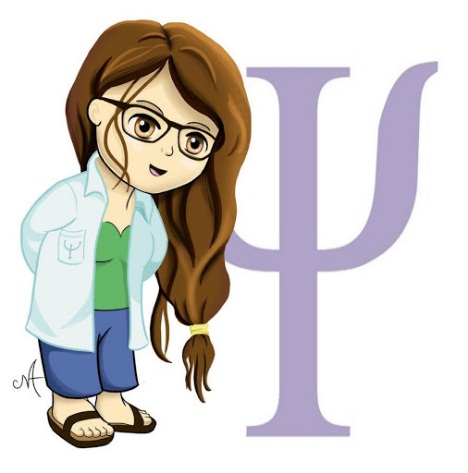 Советы родителям
«Ребенок – зеркало семьи.»                            В.А.Сухомлинский
Психическое здоровье подростка - это состояние благополучия, при котором каждый ребенок может реализовывать свой собственный потенциал, справиться с повседневными задачами , продуктивно учиться и выполнять общественные и домашние обязанности.
Признаками психического здоровья является:
 Уважение к себе;
 Умение пережить неудачи;
 Эффективная борьба со стрессом;
 Забота о других людях;
 Качество взаимоотношений с другими людьми;
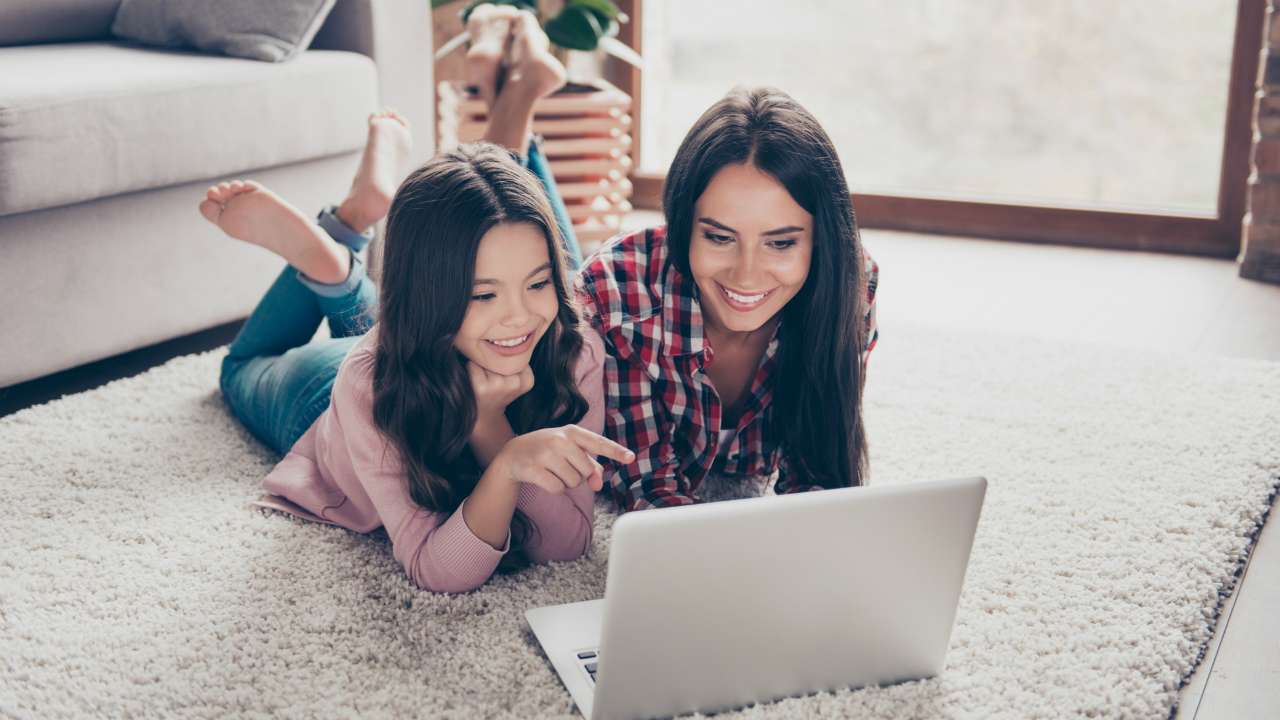 Психическое здоровье зависит от: -  состояния нервной системы;- личностных особенностей;- обстановки в семье;- взаимоотношений со сверстниками;
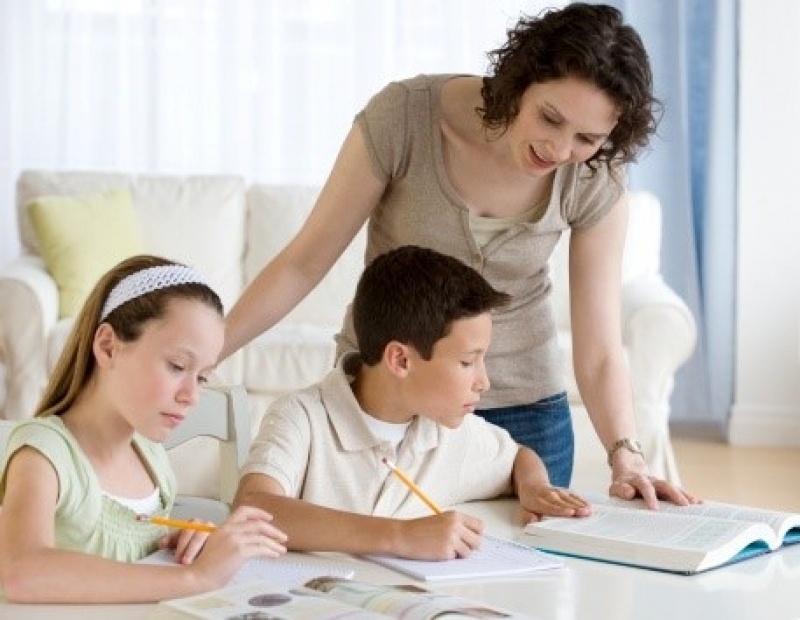 -
Как сохранить психическое здоровье ребенка:-всегда находите время поговорить с ребенком;- интересуйтесь его проблемами;-вникайте в возникающие у него сложности;- обсуждайте их, давайте советы;
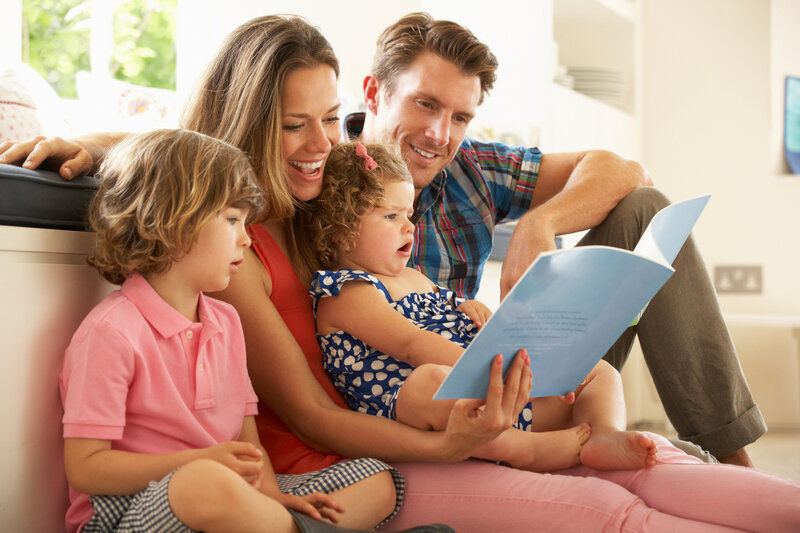 Не оказывайте нажима на ребенка
Не унижайте ребенка криком, исключите из практики семейного воспитания
Радуйтесь вместе с ребенком , даже маленьким успехам.
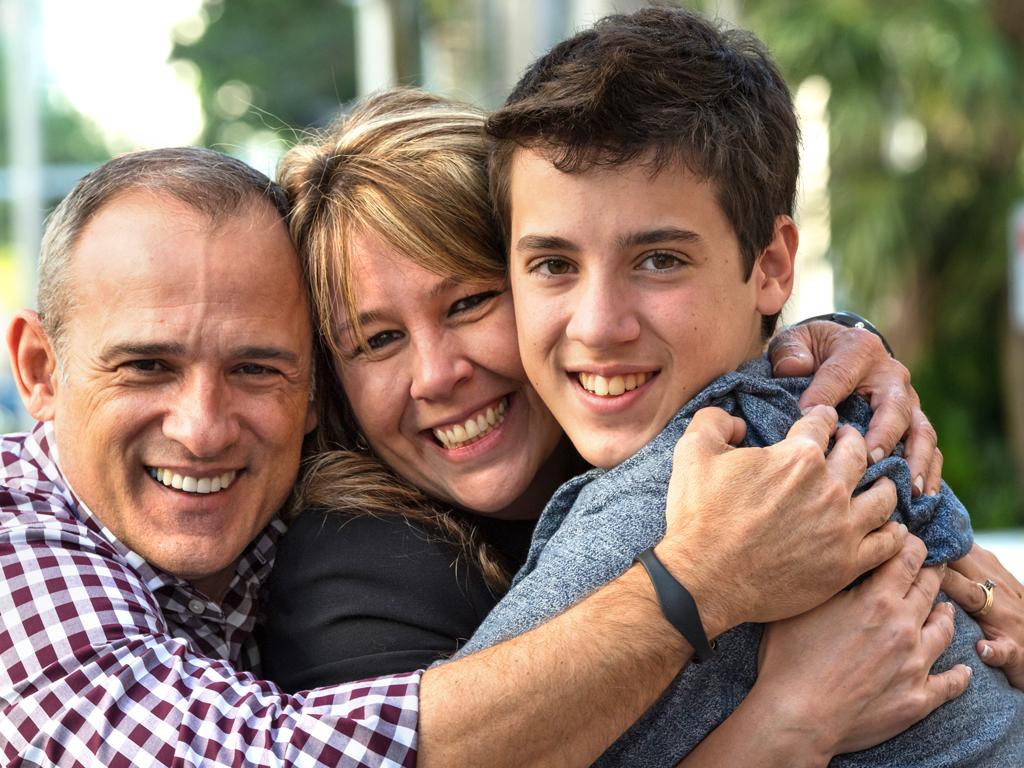 - Не сравнивайте ребенка с другими, более успешными детьми ,  этим вы снижаете самооценку . Сравните его с ним же самим , но более успешным.- Следите за выражением своего лица, когда обращаетесь с ребенком.  Хмуро сведенные брови, гневно сверкающие глаза, искаженное лицо -  негативно влияют на психическое состояние подростка.
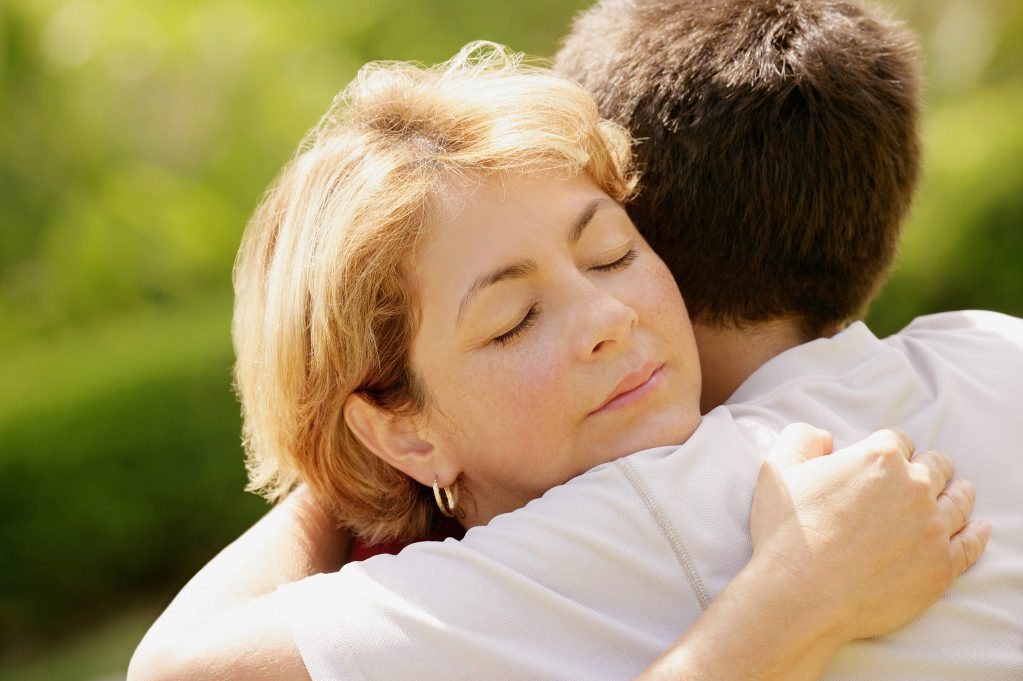 - Чаще разговаривайте с ребенком, объясняйте ему непонятные ситуации, суть запретов и ограничений.                                           Помогите ребенку научиться вербально выражать свои желания, чувства и переживания.                                                                     - Помогите научиться объяснять свое поведение и поведение других. Опирайтесь на сильные стороны ребенка.                                                               В качестве воспитательного воздействия чаще используйте ласку, поощрение, чем наказание .